Mental Health in the Correctional System
Making Choices for Safety and Well-Being
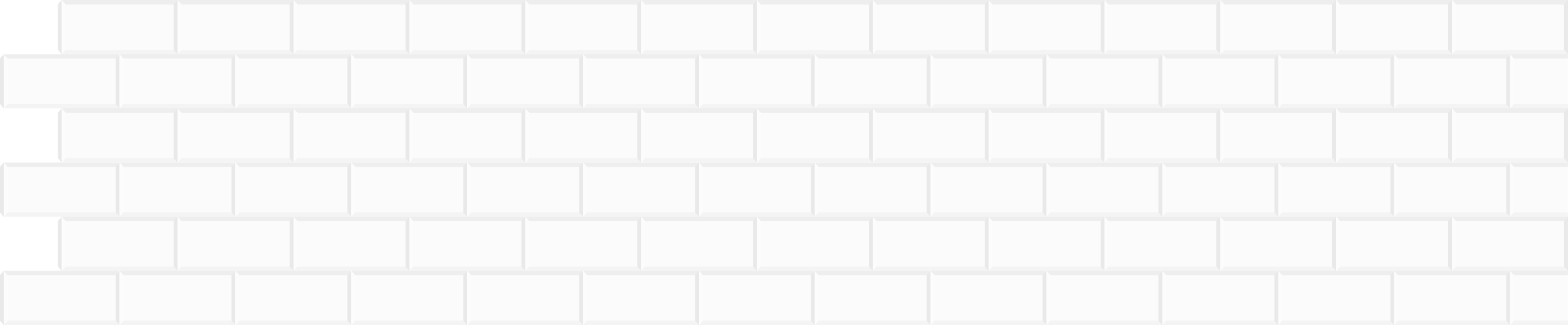 Mental Health Screening
Module 10
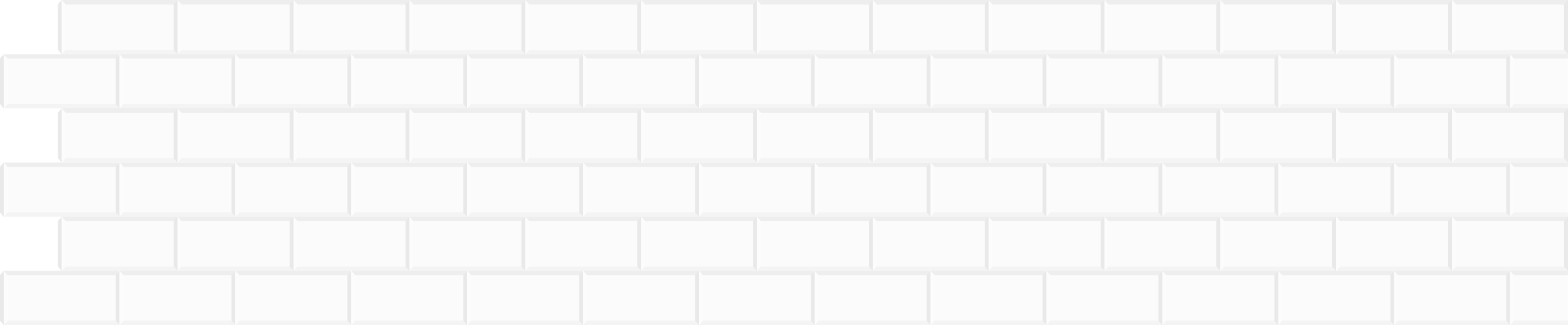 The Importance of Screening
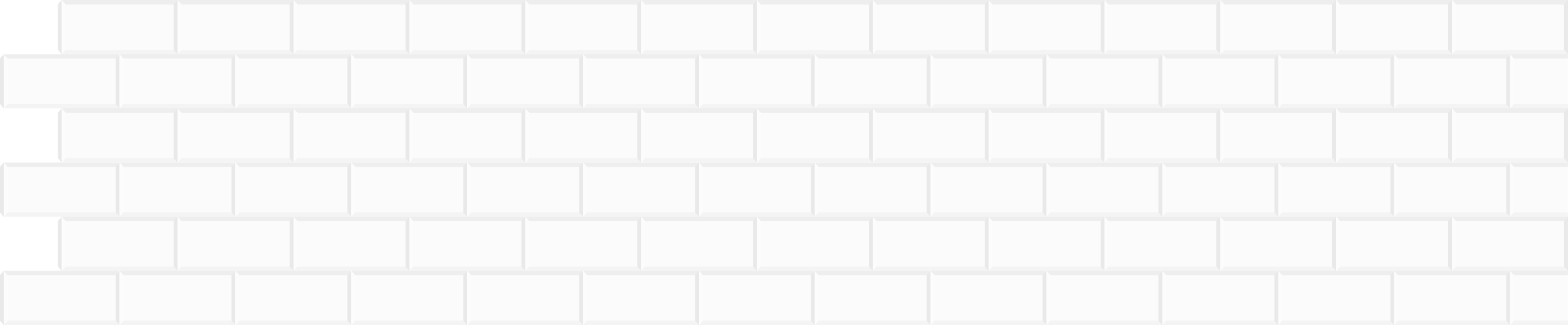 A Screening Tool for Corrections
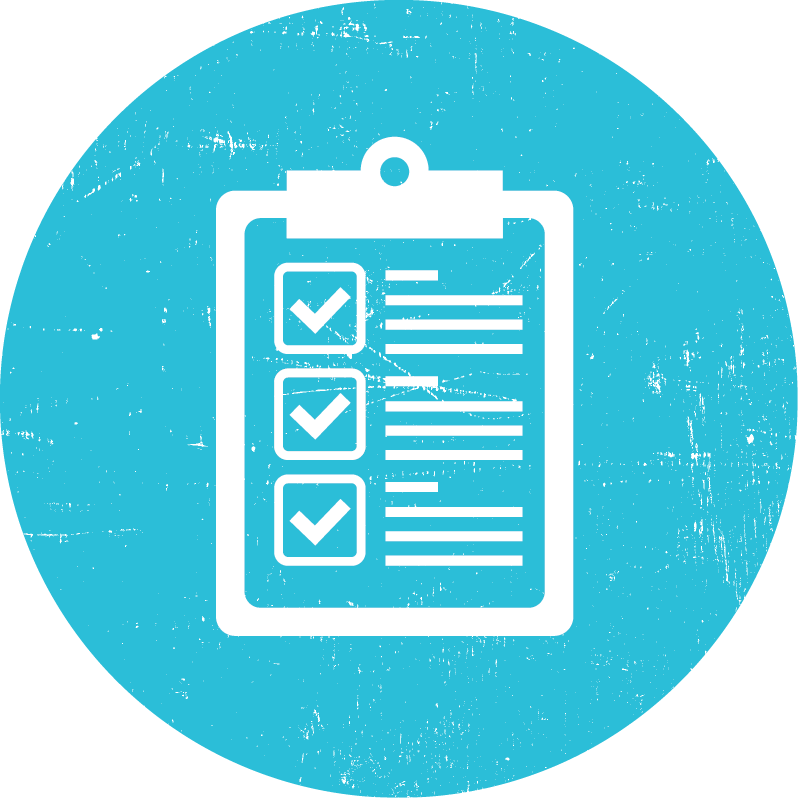 When and How to Screen
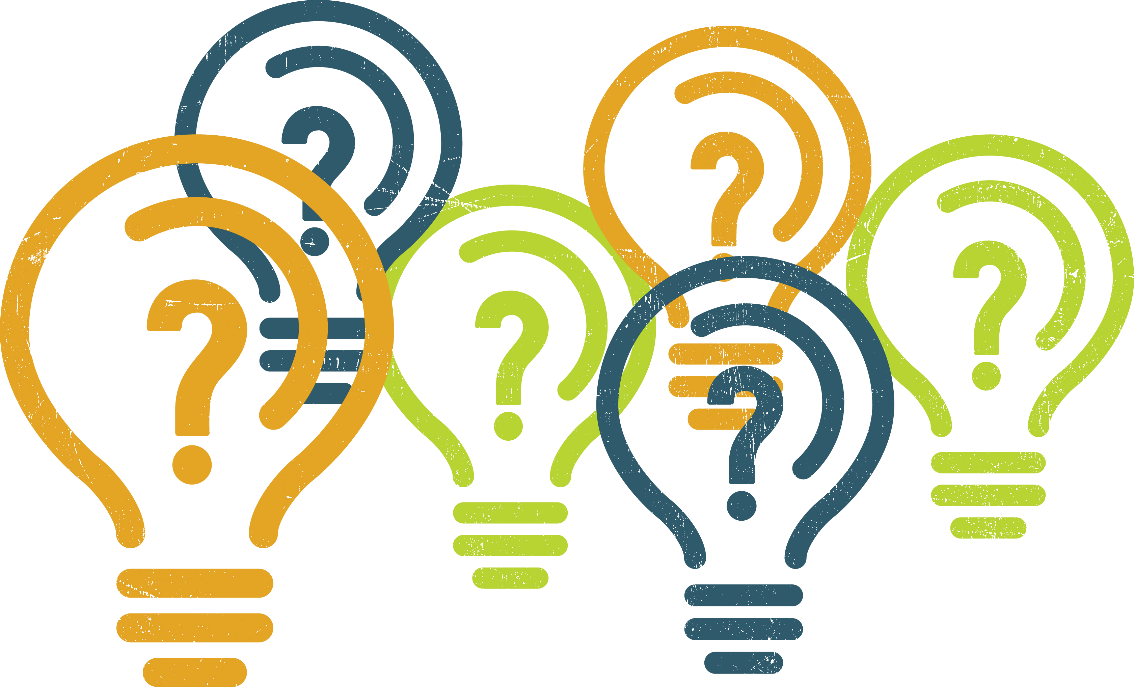 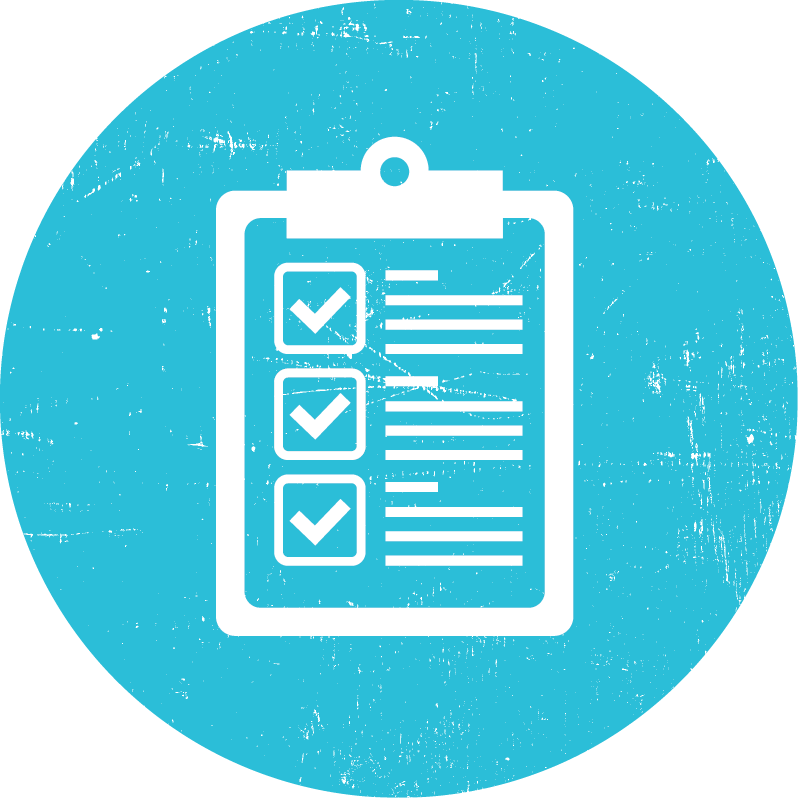 Get Screened
Activity
Instructions
Pick a partner
Review the screening tool
Wait for the facilitator before you begin
Screening Best Practices
Conduct in private
At least out of earshot of any other people
Use a professional, respectful, and calm demeanor
Use an empathetic tone
Be aware of your body language and pace of speech
Findings MUST remain confidential
Share ONLY with mental health or medical staff
Report findings within 24 hours
Thank You
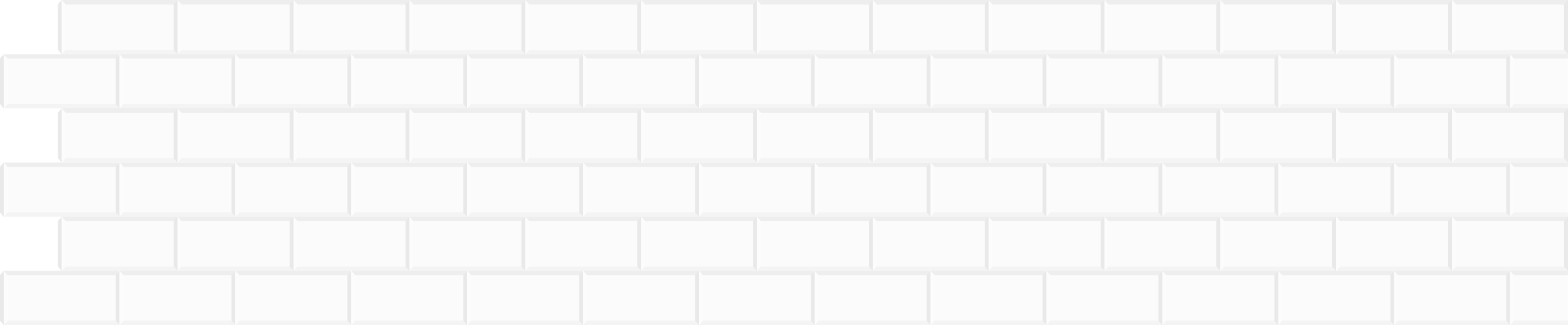